An overview of MACSioWith a focus on Multiple Independent File (MIF) Parallel I/Oand ZFP Compression with the HDF5 plugin.
HDF5 User’s Group (HUG)
Mark C Miller
October, 2020
What is MACSio?
Multi-purpose
Application-Centric
Scalable i/o
Proxy application
Highly Flexible
High Level of Abstraction (LOA)
Parallel I/O “Workloads”
More than a “benchmark”
MACSio aims to represent workloads from real HPC applicationsand enable comparisons among various approaches
Why MACSio?
Existing tools don’t operate at LOA of real applications
Benchmarks often limited in scope
Unable to drive wide a variety of I/O loads
Specific to a particular parallel I/O paradigm
Not easily extendible
Application kernels also limited
Ignore I/O entirely
Only one specific I/O load
Only one specific I/O paradigm
Not easily extendible
MACSio aims to be
Highly Flexible
I/O, Abstraction and the HPC I/O “Stack”
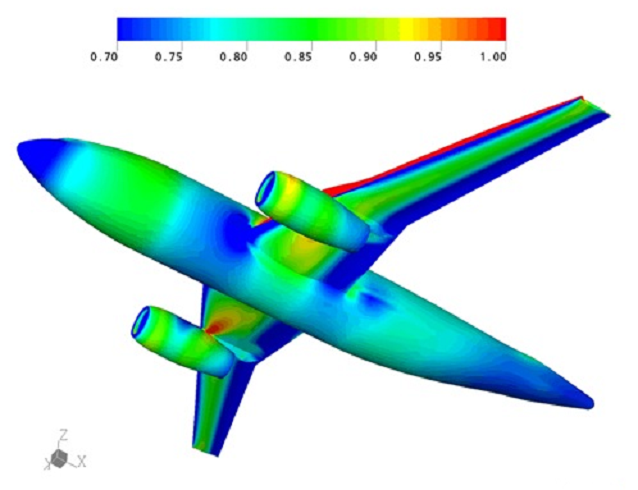 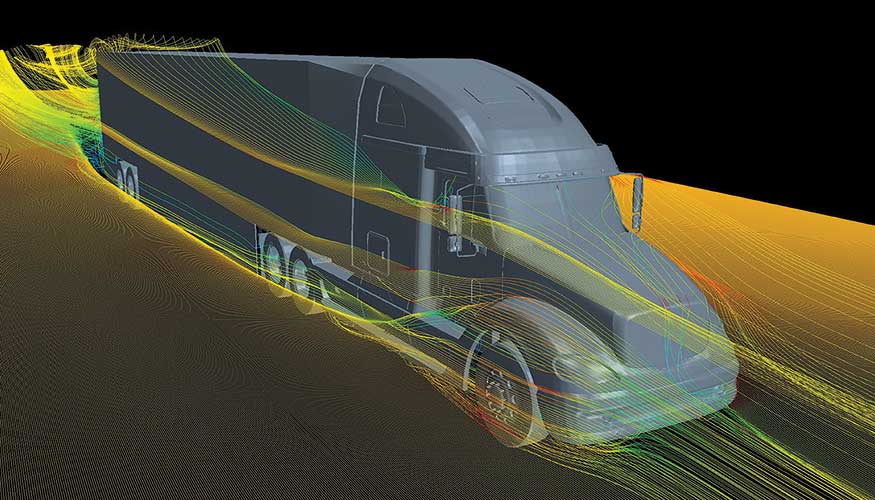 unsigned char img[256][256];
int mysz=sizeof(img)/nranks, off=mysz*rank;
struct hdr_t {int nx, ny, type, fill; } hdr;
int hdrsz = sizeof(hdr);

/* go to dir in fs where we store images */
chdir(“my_images”);

/* create image file and write header */
if (rank == 0) {
   fd = open("foo.dat", O_CREAT, 0600);
   write(fd, &hdr, hdrsz);
   close(fd);
}
MPI_Barrier(MPI_COMM_WORLD);

/* write this proc’s part of image */
fd = open("foo.dat", O_WRONLY);
pwrite(fd, &img[off][0], mysz, hdrsz+off);
close(fd);
unsigned char img[256][256];
int mysz=sizeof(img)/nranks, off=mysz*rank;
struct hdr_t {int nx, ny, type, fill; } hdr;
int hdrsz = sizeof(hdr);

/* go to dir in fs where we store images */
chdir(“my_images”);

/* create image file and write header */
if (rank == 0) {
   fd = open("foo.dat", O_CREAT, 0600);
   write(fd, &hdr, hdrsz);
   close(fd);
}
MPI_Barrier(MPI_COMM_WORLD);

/* collectively open and write data */
MPI_File_open(MPI_COMM_WORLD, “foo.dat”,     MPI_MODE_WRONLY|MPI_MODE_CREATE, MPI_INFO_NULL, fd);
MPI_File_set_view(fd, hdrsz+off, MPI_UNSIGNED_CHAR,     MPI_UNSIGNED_CHAR, NULL, MPI_INFO_NULL);
MPI_File_write_at_all(fd, 0, &img[off][0], mysz,    MPI_UNSIGNED_CHAR, &status);
MPI_File_close(fd);
unsigned char img[256][256];
int mysz=sizeof(img)/nranks, off=mysz*rank;
struct hdr_t {int nx, ny, type, fill; } hdr;
int hdrsz = sizeof(hdr);

/* open image database and write object */
int x0 = 0, x1 = 256, y0 = off, y1 = off+mysz;
ImgDb = ImageDB_Open(“my_images”):
ImageDB_Put(“foo”, x0,y0,x1,y1, IDB_UCHAR, fillval, img);
ImageDB_Close(Imgdb);
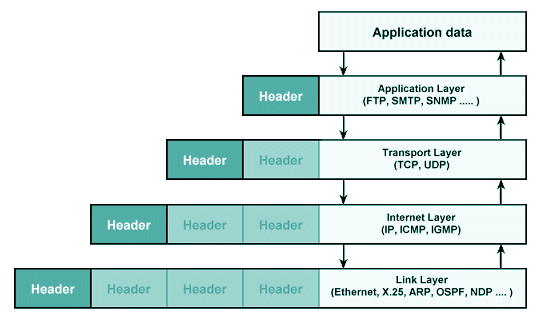 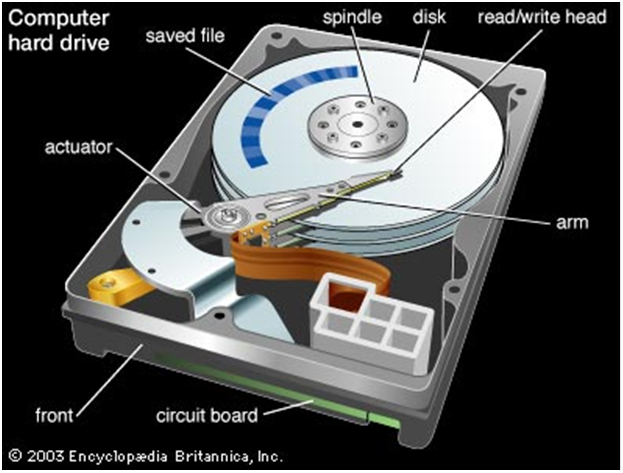 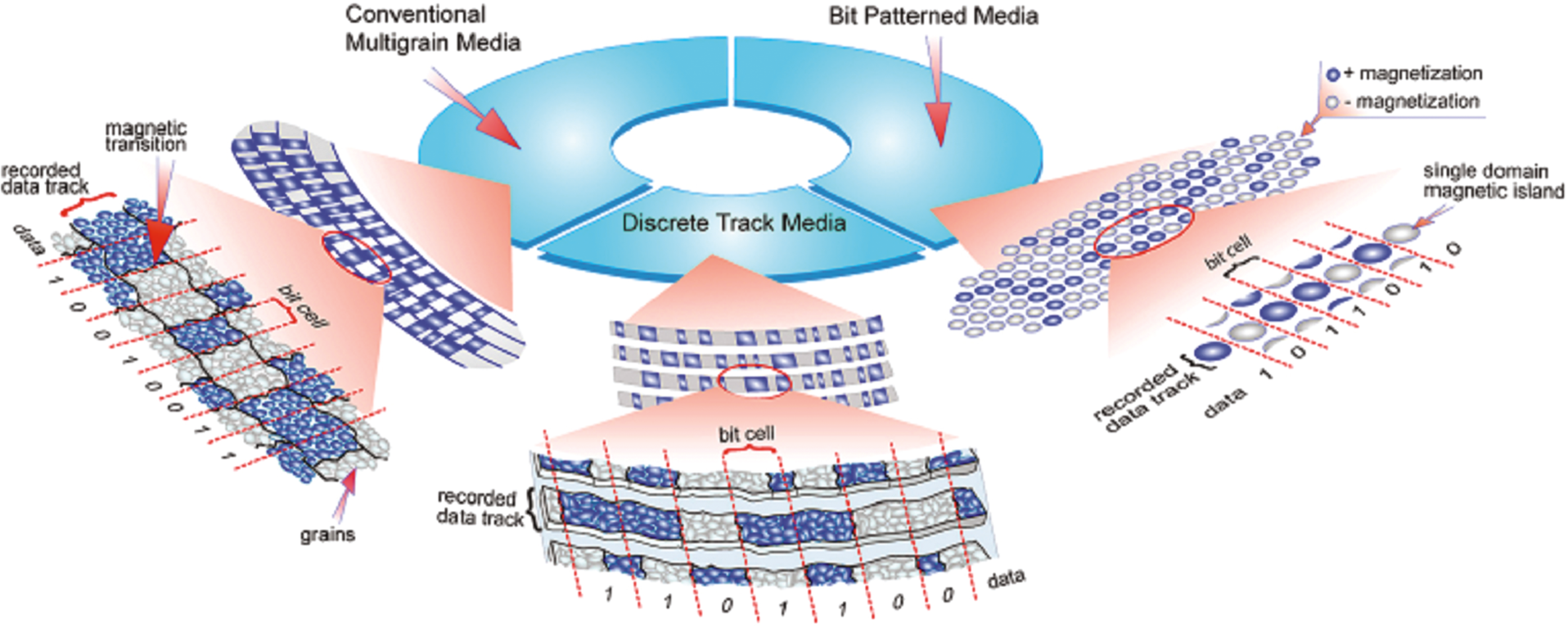 MACSio Operates at a Higher LOA
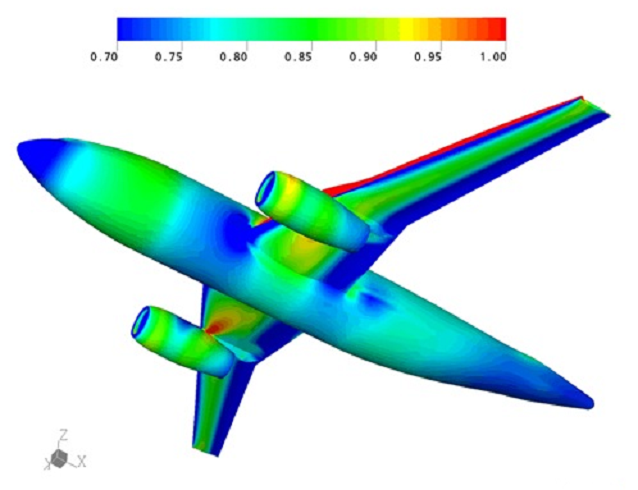 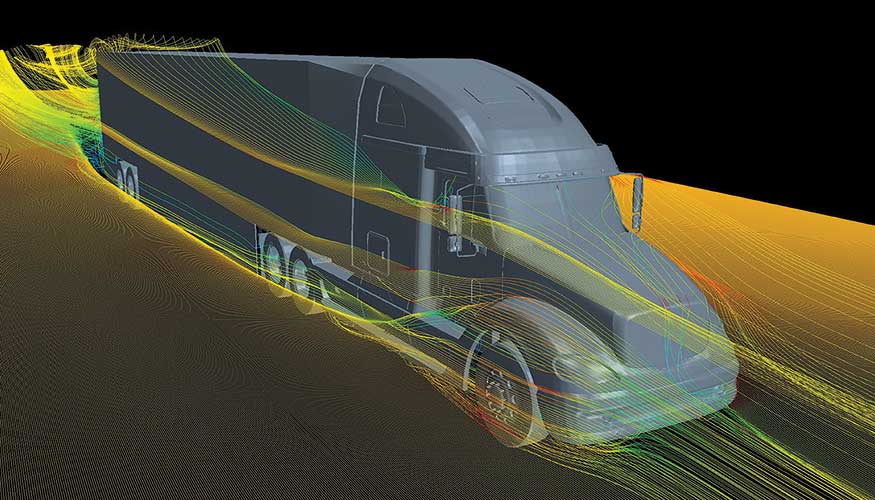 Increasing LOA
MACSio
Existing
Tools
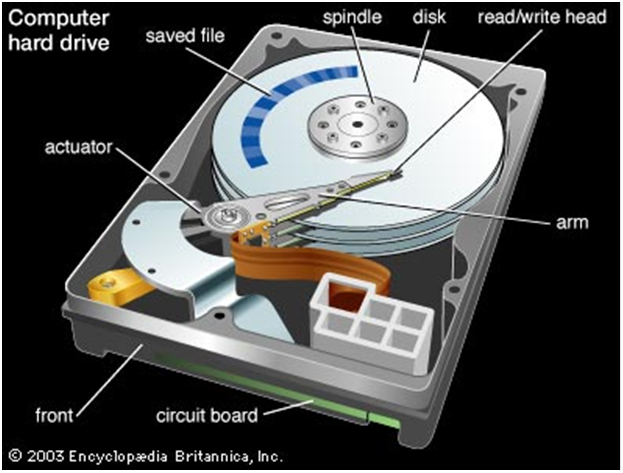 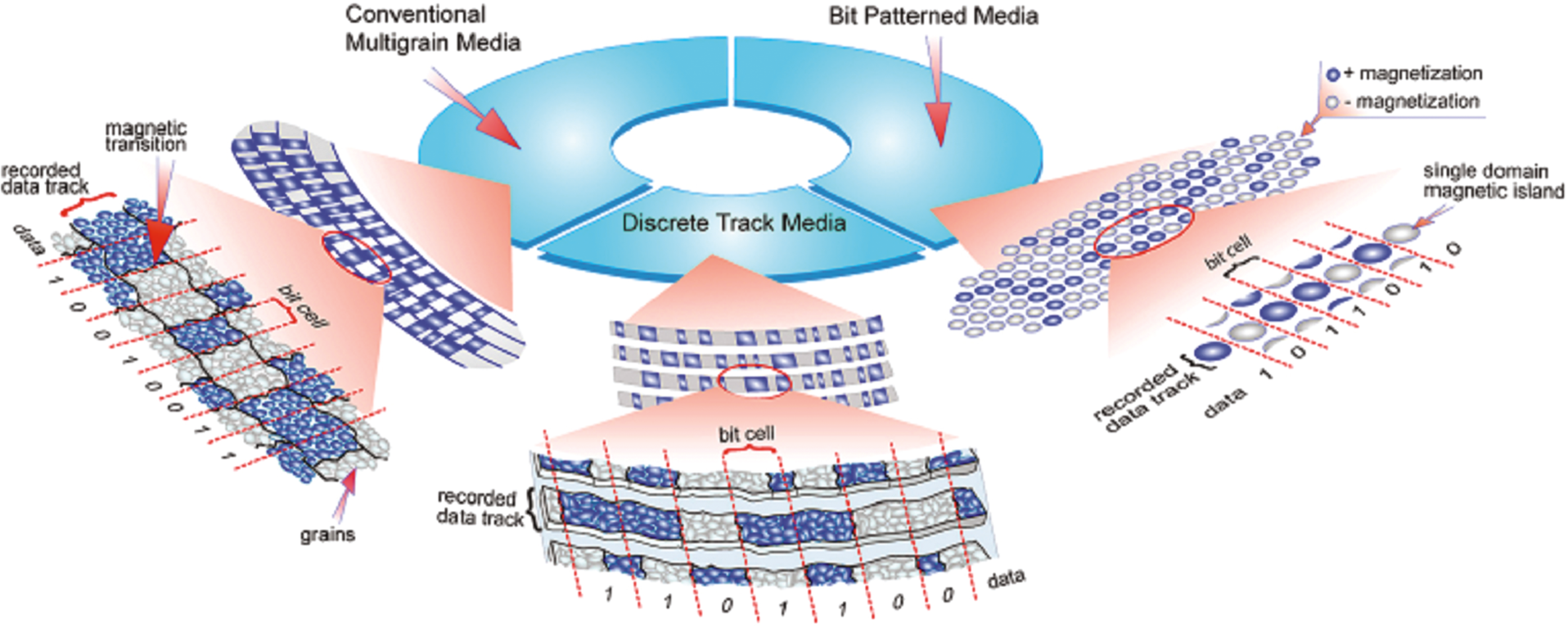 Evaluation of Existing Benchmarks
LOA=Level of Abstraction
PMode=Parallel Mode
Coll=Collective I/Os
Abs Keep=Abstraction Preserving?

DIT=Data in transit services
precision, cksum, compress, subset...
EZ-Extend (how hard to add)
Parallel Mode, I/O library, X in MPI+X
Dir & FS ops
fstat, opendir, readdir, unlink
Perf DB=Performance Database
Flexibility in Parallel I/O Paradigms
Mutiple Indep. File 0
Mutiple Indep. File 1
Proc File 0
Proc File 1
Proc File 2
Proc File 3
Proc File 4
Single Shared File
Collective
Variations
Burst Buffers
Collective vs. Independent
Segmented vs. Strided
Two Phase
I/O node affinities
Custom I/O node code
Extra nodes just for I/O
SSF (N:1)
(strided shown)
Independent
File Per Processor (FPP)
P0
P2
P1
P3
P4
P0
P2
P1
P3
P4
P0
P2
P1
P3
P4
Multiple Independent File (MIF)
Single Shared File (SSF)
MIF (N:M)
FPP (N:N)
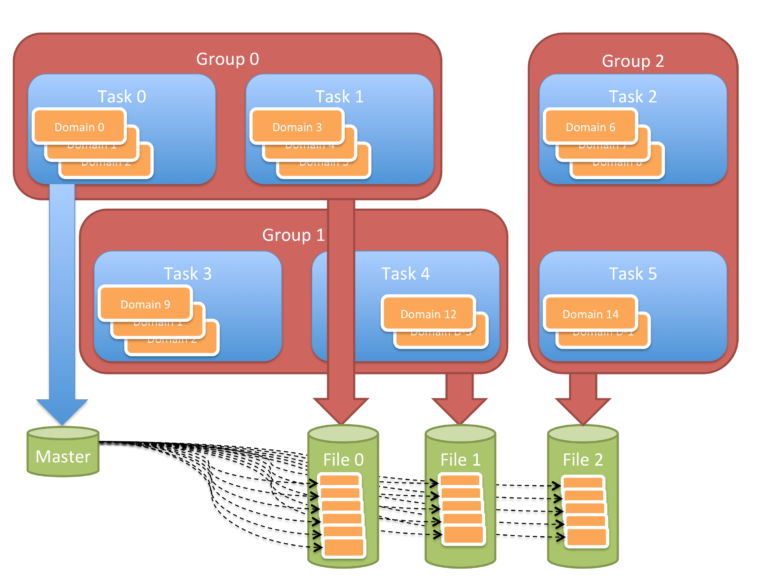 MIF in Detail
Serial within Groups
Concurrent across Groups
#Files = #Groups ≠ #Ranks
FPP  Group size == 1 Rank
Changing #Ranks from run to run
Concurrency managed by app
Simpler I/O model/coding
Works with serial I/O library
Easy/Simple Throttling
Equiv. to MongoDB Shards
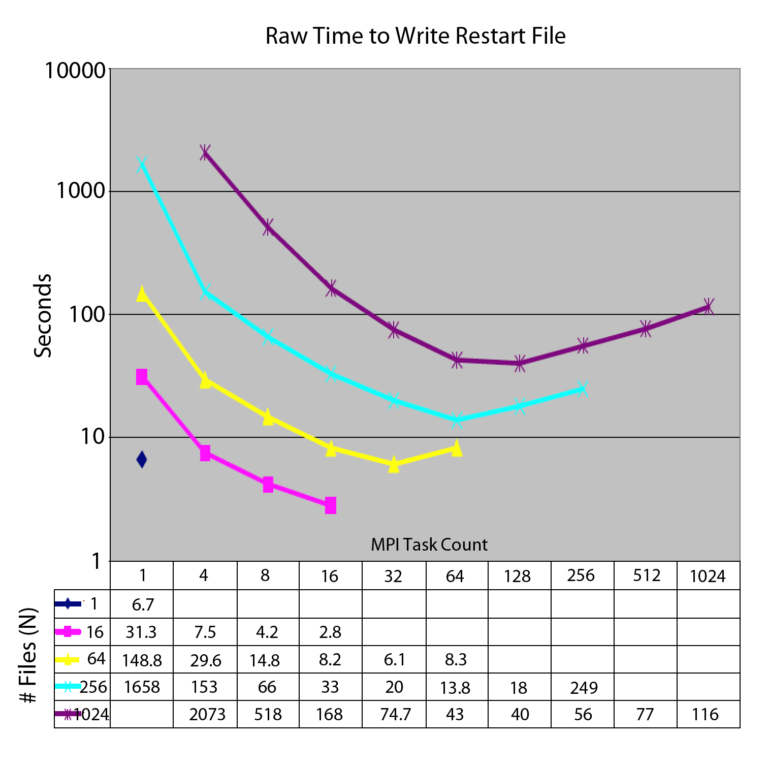 MACSio Architecture
MACSio Main
Uber JSON Object
Uber JSON Object
File System Ops
Compute/Comm Activity Gen
Mesh + FieldData Generation
Parallel I/O Mode Manager
Dump R/WSequencing
Performance Data Collection
HBase DB
Trickle
Read
Trickle
Write
Timing, Control
& Event Logging
Burst
Write
Burst
Read
I/O LibraryPlugins
Uber JSON Object
On-Disk DBs
In-Mem DBs
MFEM
HDF5
Exodus
LibMesh
Silo
ITAPS
HDF5 Plugin
MIF and SSF
Collective or Independent Requests
Compression methods
Deflate, szip (builtins)
Zfp (plugin)
Importance of “realistic” data
Default Layout CONTIGUOUS
Checksums
MD Cache Config settings file
MACSio’s Main Data Object
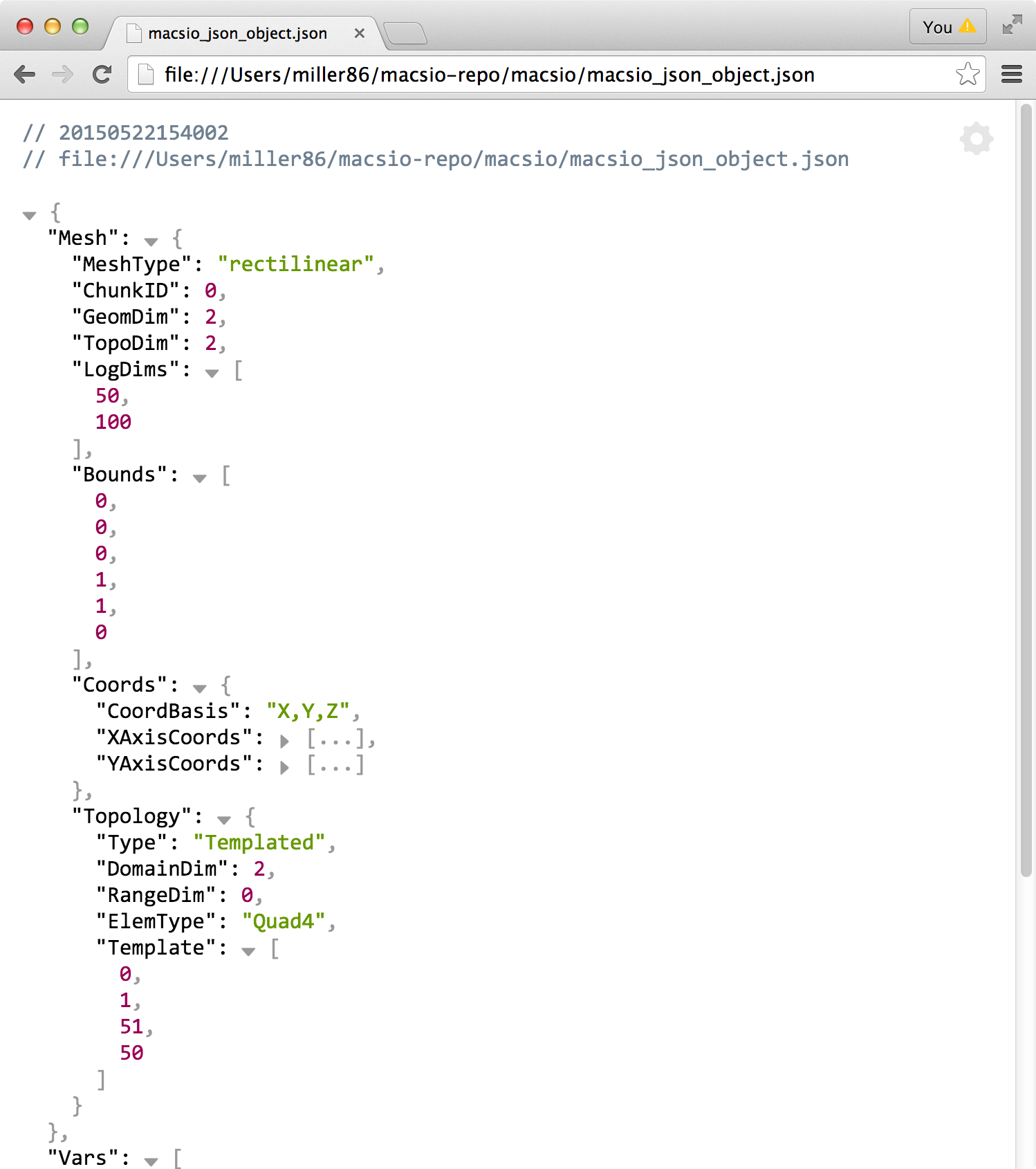 "Mesh": {
    "MeshType": "rectilinear",
    "ChunkID": 0, # unique per part
    "GeomDim": 2,
    "TopoDim": 2,
    "LogDims": [50,100],
    "Bounds": [0,0,0,1,1,0],
    "Coords": {
      "CoordBasis": "X,Y,Z",
      "XAxisCoords": [...],
      "YAxisCoords": [...]
    },
    "Topology": {
      "Type": "Templated",
      "DomainDim": 2,
      "RangeDim": 0,
      "ElemType": "Quad4",
      "Template": [0,1,51,50]
    }
  },
"Vars": [
    {...},
    {...},
    {
      "name": "spherical",
      "centering": "zone",
      "data": [...]
    },
    {...},
    {...},
    {...}
  ],
  "GlobalLogIndices": [...],
  "GlobalLogOrigin": [...]
}
An Uber JSON-C Object
Easily and Independently Test. . .
Strong / Weak Scaling Studies
Physically relevant data, Not all zeros/random()
I/O libraries (plugins)
I/O Paradigms (helper modules)
Data Validation
Data-in-Transit services
Variety & mix of I/O loads
Time & Space Performance
In combination with other tools
Mesh part size & # parts/rank
Variable exprs + noise, Vary size, shape across ranks
Plugins: HDF5, Silo, Exodus...
SSF, MIF, FPP, coll./indep.
Use plugin reader + cksums
Prec. conv., compress, cksum, etc.
Burst / trickle dump sequencing
Built-in timing and logging classes
SCR, VisIt, Darshan, Caliper
Recent Success: Identified & ImprovedSingle-Node Peak Memory Usage
Placed $120K Contract with The HDF GroupTo Further Improve Peak Memory
MACSio Examples (Silo) Visualized with VisIt
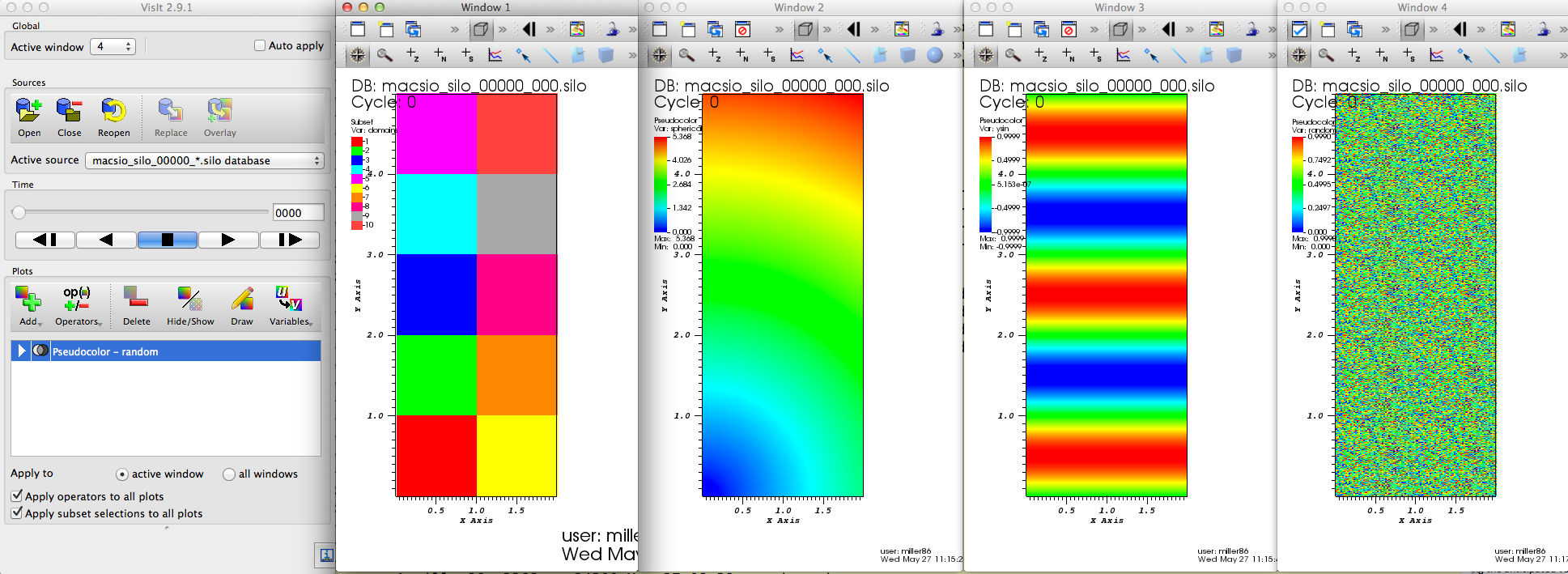 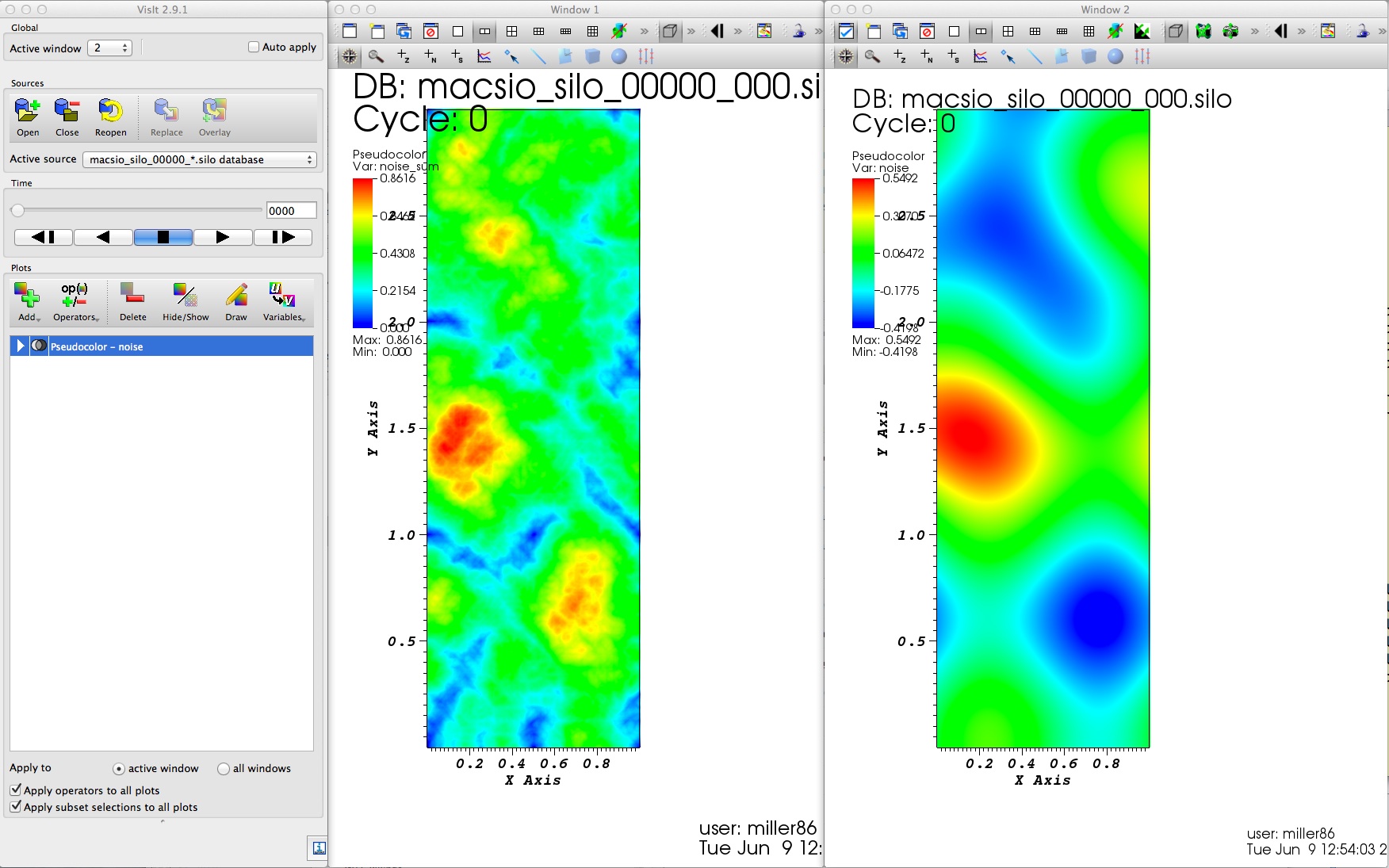 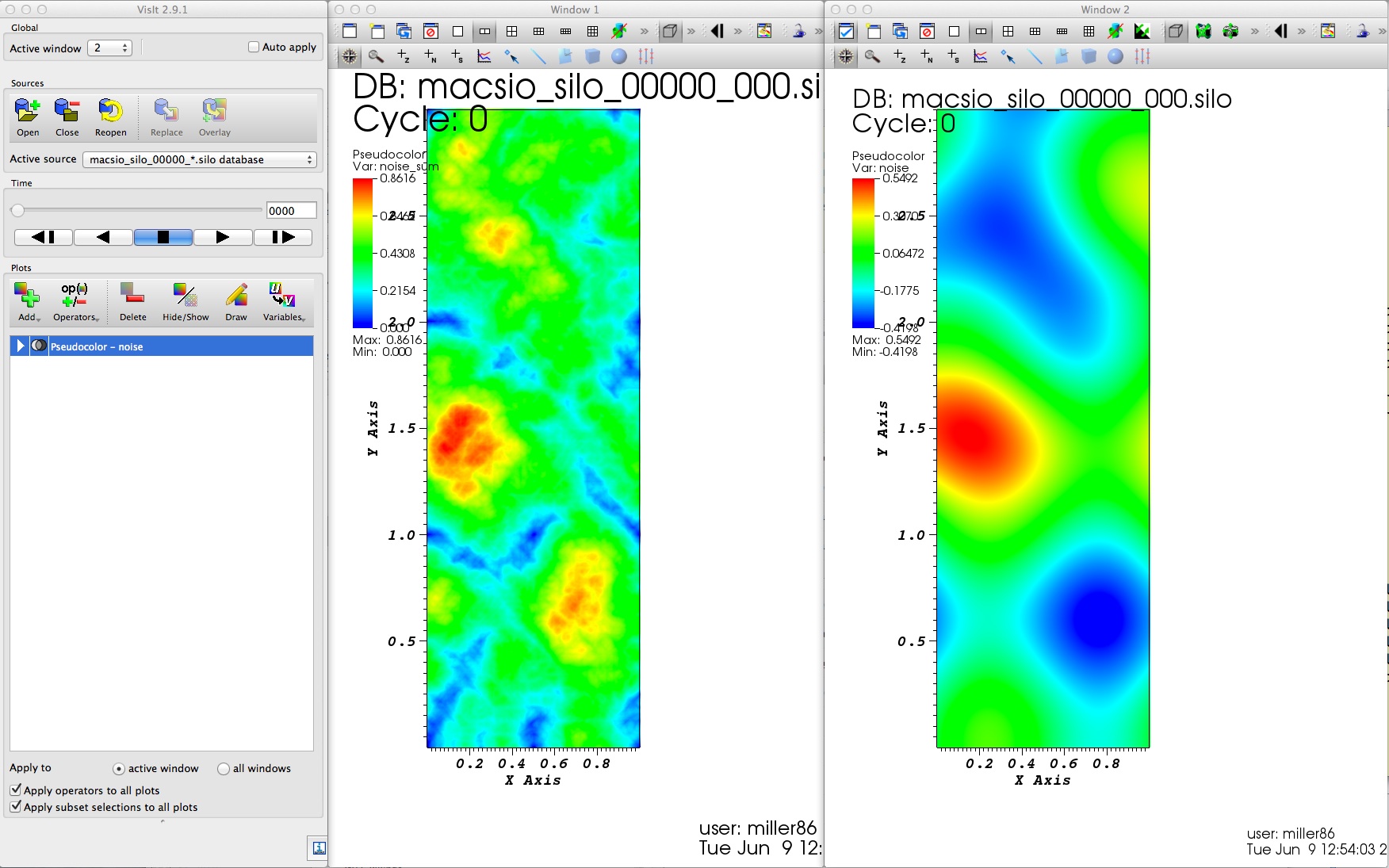 4 processors, avg_num_parts = 2.5, tot = 10 parts
Showing block decomp, spherical var + 2 vars w/Perlin noise
2048 Core Example on Vulcan
Getting MACSio
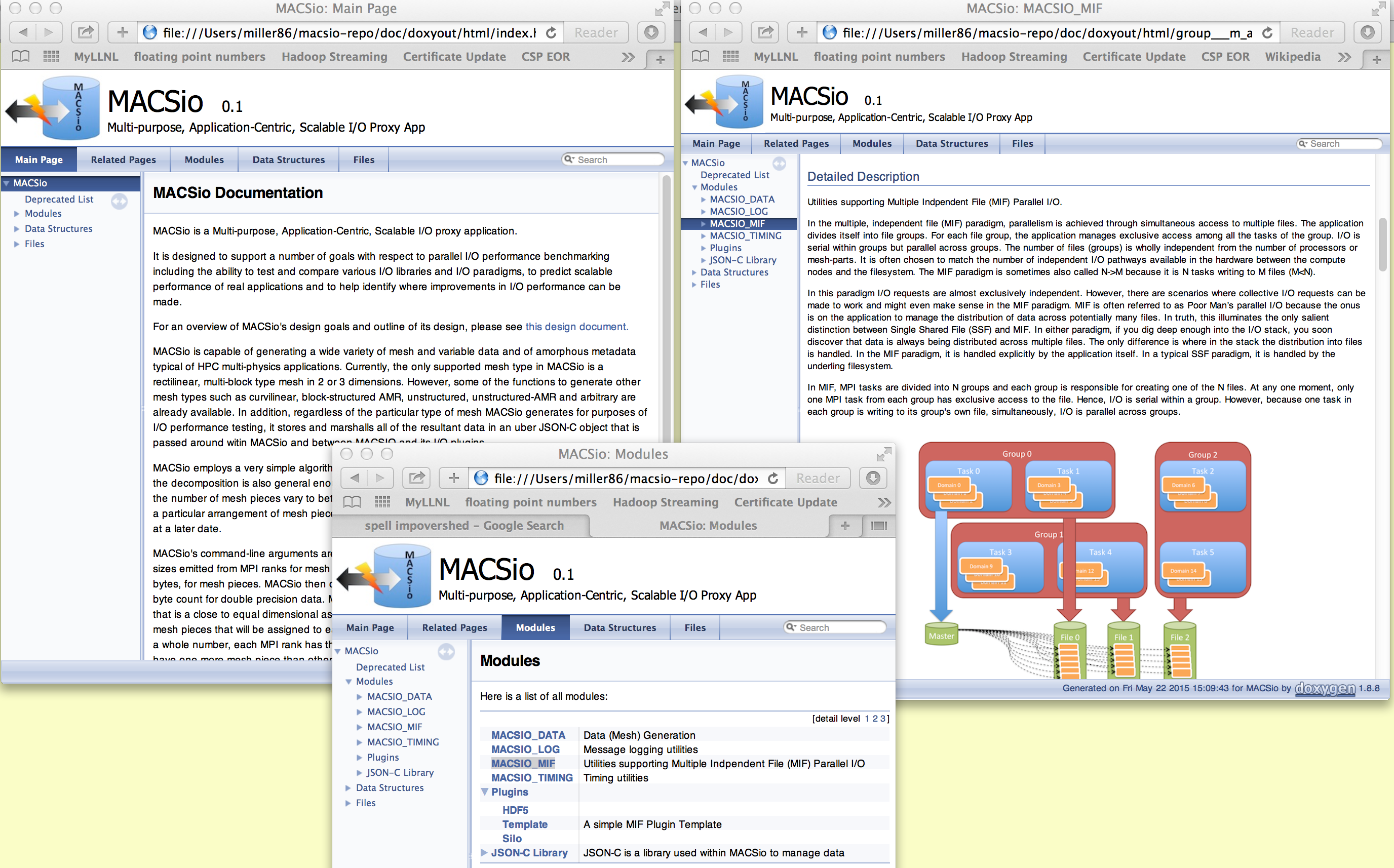 Currently all C and uses GMake
MACSio main + utils: ~4500 lines
Silo: ~900, HDF5: ~600, Exodus: ~600
Doxygen documented
GPL Open Source, on Github
https://github.com/LLNL/MACSio
Volunteers for new plugins?
AWE added a TyphonIO plugin
Contact: miller86@llnl.gov
Files are so four decades ago...
“POSIX IO Must Die!”
Jeffery Layton, Linux Magazine, March 2010
Oft used rational for replacing file systems with object stores
POSIX File Semantics
Sequential consistency, Atomicity, ...
Locking used to implement these hurts!
POSIX File Interfaces
stat, open, read, write, seek, close
Our workflows operate everywhere, Laptop to LCF, on these interfaces
Ginormous effort to replace!
By all means, let the semantics die!
But interfaces and files are here to stay
Easily and Independently Vary Test Parameters For...
Weak / Strong Scaling Studies
I/O Hardware Architecture
Burst Buffers
I/O & Compute Node Affinities
File system interfaces
Different I/O libraries (plugins)
Silo, Exodus
HDF5, Xdmf, Adios...
Data-in-transit (DIT) services
transpose / re-order
compression
checksumming
precision conversion
Parallel I/O paradigms
N:1, N:M, N:N
Strided/Segmented,
Collective/Independent
Two-Phase
Application Data Objects
Structured, Unstructured, AMR, Arbitrary Polyhedral meshes
Scalar, vector, tensor variables
Mixing Materials and subset vars
Integrate with external tools
SCR
Darshan
VisIt / Paraview